Odnos do hrane
Adam Jelovšek, 7. a
Koliko hrane zavržemo?
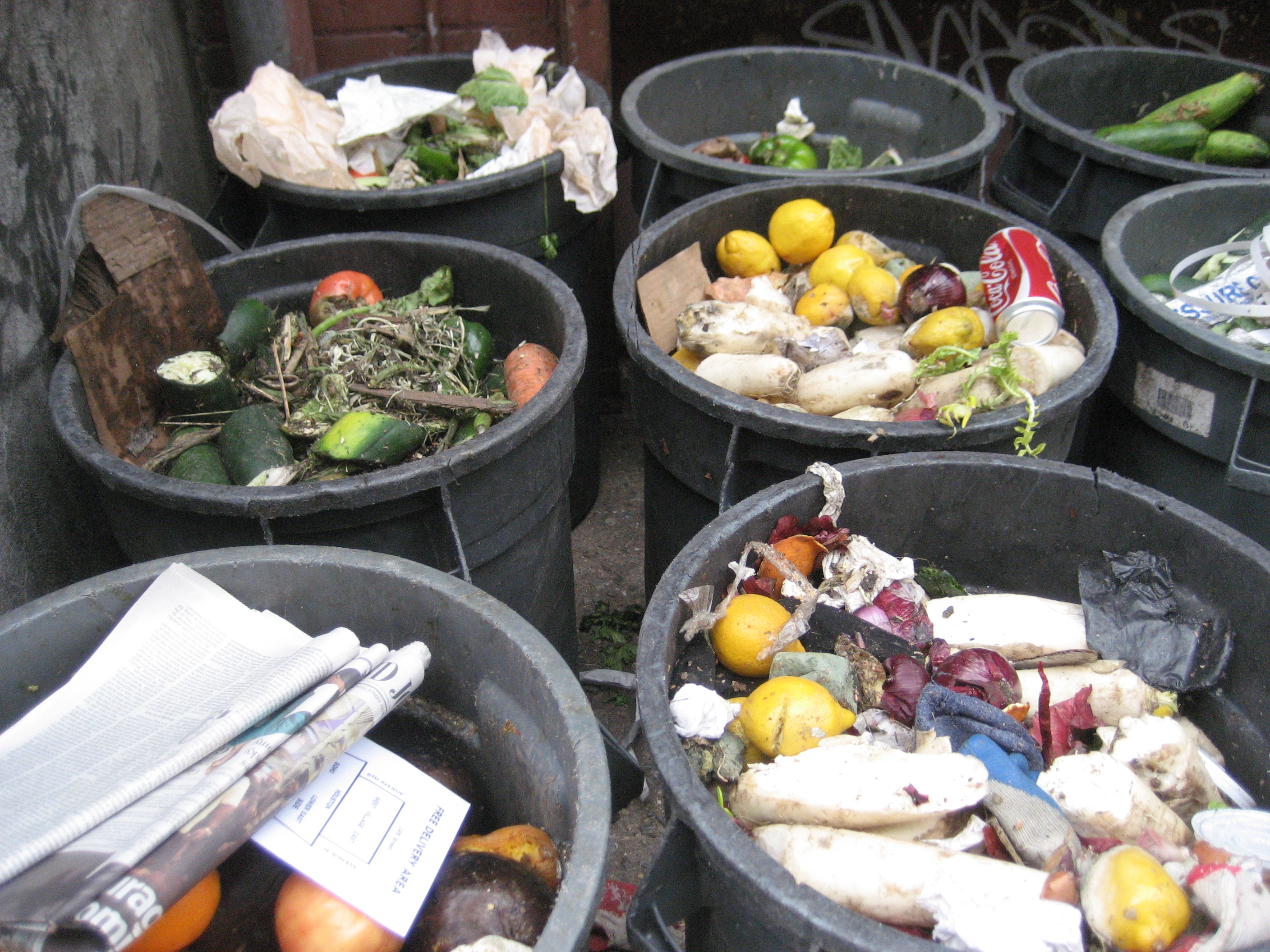 V svetu vsako leto odvržemo 1,3 milijarde hrane, kar je približno ena tretjina vse hrane.
Kaj storiti, ko imaš preveč hrane?
Če kupimo ali pridelamo preveč hrane, lahko naredimo slednje:
hrano zamrznemo (meso, zelenjava, sadje...)
hrano konzerviramo (kumare, paprike, kompoti...)
hrano posušimo (jabolčni krhlji, suhe slive...).
Sami kupite toliko hrane kot jo potrebujete
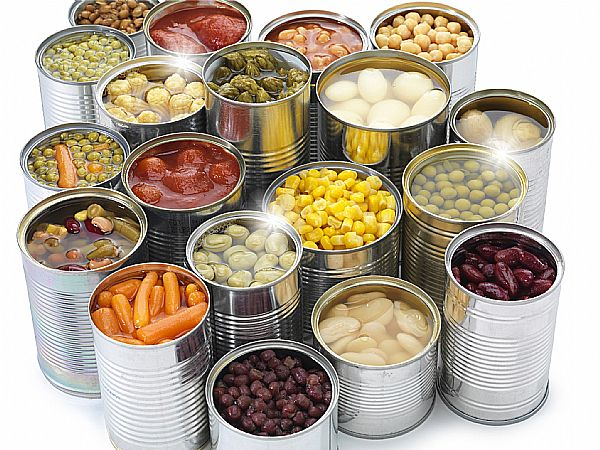 Kaj storiti, ko skuhaš preveč hrane?
Če skuhamo preveč hrane, lahko iz ostankov skuhamo drugo jed, kot na primer:
iz ostankov pire krompirja lahko narediš njoke ali cmoke,
iz ostankov kruha lahko narediš kruhove cmoke,
iz ostankov riža lahko narediš mlečni riž,
iz viška jabolk lahko naredimo jabolčni zavitek...
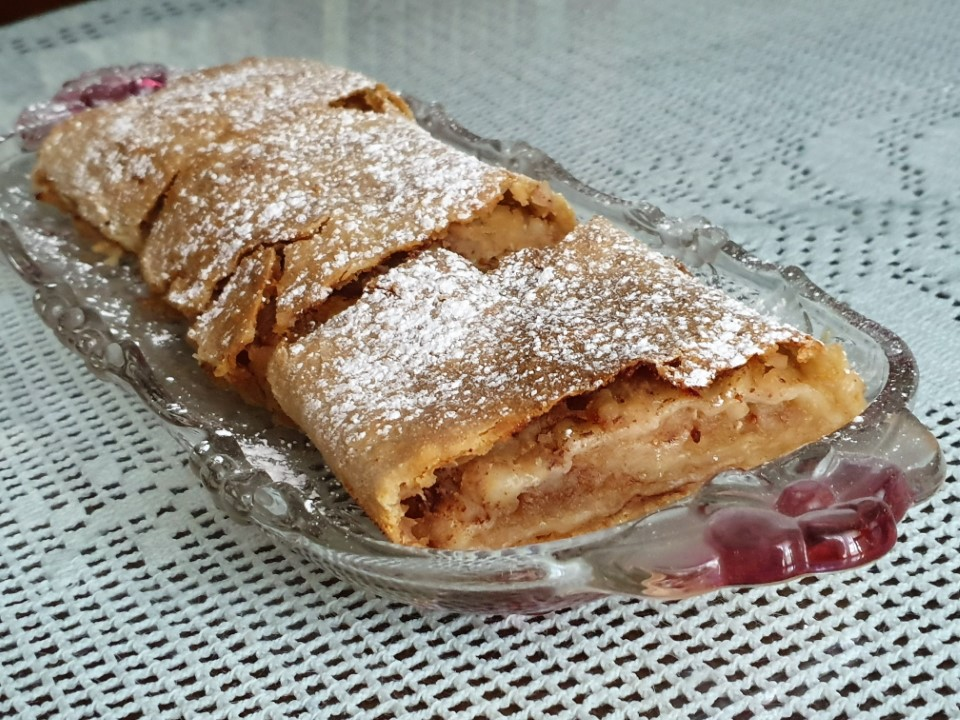 Recept za jabolčni zavitek
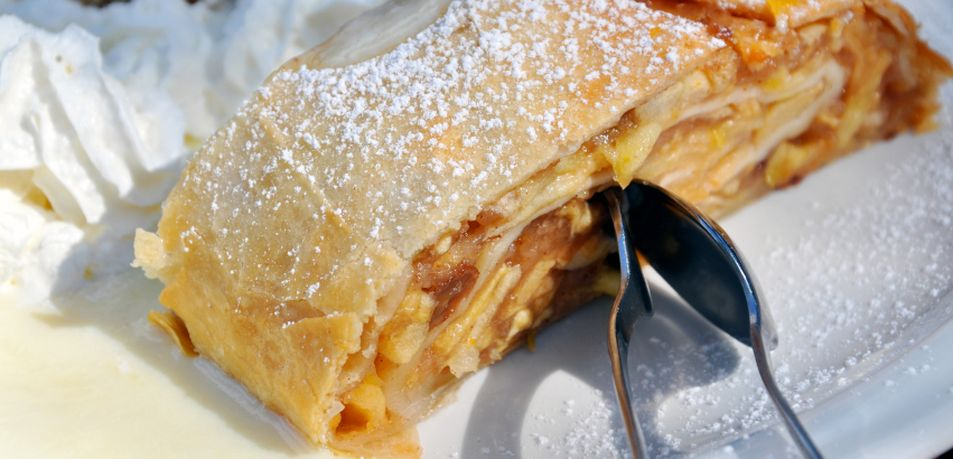 Sestavine:
1 kg jabolk
vlečeno testo,
250 g masla,
200 g drobtin,
sladkor
cimet
Postopek:
Jabolka olupimo in naribamo. Vlečeno testo raztegnemo. Maslo raztopimo in primešamo drobtine ter malo popražimo. Testo premažemo z drobtinami, potresemo z ribanimi jabolki, cimetom in sladkorjem po okusu. Robove vlečenega testa zavihamo, da nam med peko nadev ne bo uhajal ven. Zavijemo, po želji premažemo s stopljenim maslom ali razžvrkljanim rumenjakom. Postavimo v predogreto pečino na 200°C za 30-45 minut. Pečen zavitek potresemo s sladkorjem v prahu in postrežemo.
Recept za njoke
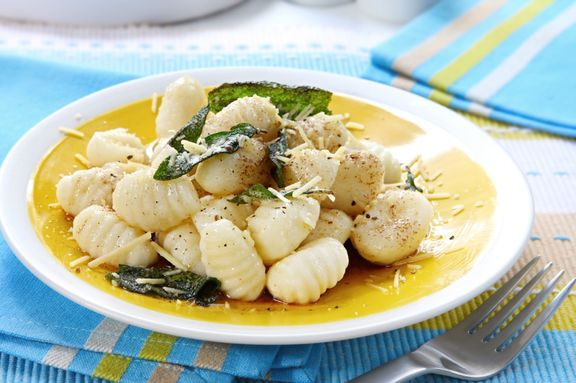 Sestavine:
1 kg krompirja
200 g pšenične moke
1 jajce
sol
Postopek:
Iz krompirja, ki nam je ostal od kosila, lahko naredimo njoke. Krompir pretlačimo, zmešamo z jajcem, moko in soljo. Gnetemo toliko časa, da nastane mehko in prožno testo. Iz testa naredimo tanek svaljek, iz katerega narežemo njoke. Njoke polagamo na pomokan pladenj in jih položimo v zamrzovalnik. Zamrznjene njoke preložimo v vrečko za zamrzovanje ali posodo za shranjevanje in hranimo v zamrzovalniku do uporabe. 
Zamrznjene njoke stresemo v vrelo osoljeno vodo in jih kuhamo, dokler ne priplavajo na površje. Postrežemo s poljubno omako ali mesom.
Recept za jagodno marmelado
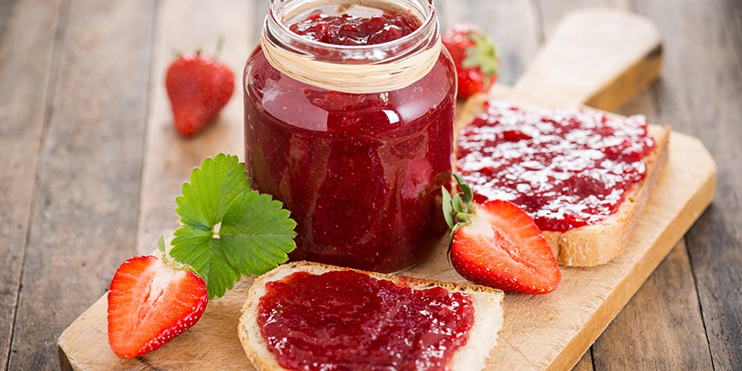 Sestavine:
400 g jagod
200 g sladkorja
bio želirno sredstvo
limona
Postopek:
Iz viška jagod lahko skuhamo marmelado. Jagode, sladkor, želirno sredstvo in limonin sok damo v večjo kozico in na nizki vročini počasi zavremo. Mešamo, dokler se sladkor ne stopi. Po želji pretlačimo s paličnim mešalnikom. Ko je nared, jo damo v kozarčke za shranjevanje.